History taking
Patient encounter : Steps
1- History taking 
2- Physical examination 
3- Investigations
4- Diagnosis 
5- Treatment
Reason for the encounter ? Seek the advice of a doctor when they feel sick or they have any concerns .
Clinical environment : calm, private environment. The layout of the consulting room is important and furniture should be arranged to put the patient at ease by avoiding face-to-face, confrontational positioning across a table and the incursion of computer screens between patient and doctor
Opening the encounter
Appropriate dressing , Name tag , friendly smile
Avoid hand jewellery , tie long hair , short sleeves or roll up long sleeves : during examination .
Adjust the environment 
Review the clinical record 
Set you ajenda : as a student is comprehensive history 
Establish a rapport : Greet your patient , introduce yourself and describe your role.
Ask the patient how can I call you ?
Establish the Agenda for the Patient Encounter : How can I help you ? , What has brought you along to see me today?
example
Hello 
My name is saddam abuqudairi 
I am the doctor on duty today 
Shake hands if appropriate 
How can I call you  ? Mohammed Ali 
Confirm the name .
Nice to meet Mr Mohammed  , How can I help you ?
Gathering information
Allow sufficient time
Clear plain language 
Active listening 
Verbal and non-verbal communication including body language
Handling sensitive information and third parties : Take a permission from the patient to ask someone else . Third party : listen , don’t share and ask the patient for conformation and permission to share information with third party .
Ideas , concerns and expectations : ask and explain and check understanding and show empathy .
Showing cultural sensitivities :  eye contact , hand shaking..etc.
Addressing the problem , check understanding 
Closing the consultation : summarize , confirm agreement with the plan , allow questions , arrange an appointment .
Gathering information
Open questions : general invitations to talk> listen , redirect patient if necessary 
Closed questions seek specific information and are used for clarification.
Normally clinicians move gradually from open to closed questions as the interview progresses.
Components of the Comprehensive Adult Health History
Initial information 
Chief complaint(s) 
History of present illness 
Past medical history 
Family history 
Personal and social history 
Review of systems
The components of health history
1- Identifying data : 
*Name ( full , 3 parts ) , Age , and gender . 
*May be called patient’s profile
The Importance of each item :
Name : familiar with the patient , to avoid errors( patients with the same name ) 
Age : incidence/prevelance of diseases varies between age groups 
Gender : incidence/prevelance of diseases varies between males and females .
Examples
**Saddam Ibrahim abuqudairi is a 31 year old male patient .
2- Source/Reliability Source of the history—usually the patient, but can be a family member, caregiver or friend, or the clinical record Reliability varies according to the patient’s memory, trust, and mood 
3- Chief Complaint(s)/presenting complaint/chief concerns:
-The primary problem or condition of the patient prompting the clinician visit (reason for visit)
-There is usually one primary complaint with other accompanying minor symptoms
-patient’s own words + duration 
-As short as possible .
Examples
*** History was taken from the patient himself or from the family 
***Xxx has chest pain  that was associated with dyspnea  and palpitation since 2 days .

CC : The patient has been  complaining of chest pain for  2 days .

***Xxx coughing up  blood for the last 3 days ( not hemoptysis )
4- History of present illness /HPI : 
The HPI in its most basic form is the story of the patient’s problem.
concise, clear, and chronologic description of the problems prompting the patient’s visit, including the onset of the problem, the setting in which it developed, its manifestations, and any treatments to date
The information flows spontaneously from the patient, but the task of oral and written organization is yours.
The HPI is where you characterize the CC fully by describing its attributes.
HPI
Strat by open questions 
Show empathy
As history progress : open>closed questions
Clarify exactly what the patient means 
Pick the main 2-3 symptoms , analysis , associated symptoms , pertinent ( releavant)  positive or negative .
 look for the Pattern of symptoms , mental list of possible causes ( differential diagnosis).
how the illness is impacting on the life of your patient
Attributes of a symptom
1- Location : Where in/on the body the problem, symptom, or pain occur or move to other areas >“Where did the pain start?” “Does your pain move anywhere?”.
2- Quality : An adjective describing the type of problem, symptom, or pain>“Can you describe the pain for me?” “Tell me how you feel when you . . . (use the patient’s words about the quality of the pain)”.
3- Severity : Patient’s nonverbal actions or verbal description as to the degree or extent of the problem, symptom, or pain: pain scale 0–10, comparison of the current problem, symptom, or pain to previous experiences> “On a scale of 1–10, with 10 being the worst possible pain, how would you rate your pain? At its worst? At its best?” “How would you characterize the severity of your shortness of breath —mild, moderate, or severe?” “Overall, has the pain been getting better, worse, or staying the same?”
Attributes of a symptom
4- Timing :Describes when the symptom or pain started , including: 
A- Onset : Setting in which it occurs, what actions or circumstances cause the problem, symptom, or pain to occur, worsen, or improve  > “When did this start?” “Tell me what you were doing when this started?” “Was anything unusual going on in your life when this started?
B- Duration : How long the problem, symptom, or pain have been present or how  long the problem, symptom, or pain last “How long does the headache last?” .
C- Frequency : How often the problem, symptom, or pain occur > “How often did you vomit yesterday?” “Is the dizziness more frequent today?
Attributes of a symptom
5- Modifying factors : Actions or activities taken to improve the problem, symptom, or pain and their outcome >“Does anything make it worse? “Does anything make it better?”
6- Associated manifestations : Other signs or symptoms that occur when the problem, symptom, or pain occur > “Do you get nauseous when you are dizzy?” “Are there any other things that happen when you are experiencing this problem?
Documenting HPI
1- Start with an opening statement :This first statement should be the CC stated within the patient’s clinical context
“ a 48-year-old male presenting with 3 days of fever”
“a 23-year-old male presenting with 1 month of low-grade fever and night sweats.”
“a 54-year-old female with a remote history of intermittent headaches who states that her “head has been aching for the past 3 months.”
2- Elaboration of chief complaint with attention to chronology
A- the CC should be documented and well characterized by its attending attributes
B- A chronologic account of events
C- One method to maintain clarity of the patient’s story is to anchor each event to a timeline or its chronology.
Example
She was in her usual good health until 3 months prior to consultation when she started experiencing episodes of headache. These episodes occur on both sides of the front of her head without any radiation. They are throbbing and mild to moderately severe in intensity (rated as 3 to 6 out of 10 in the 10- point pain scale). The headaches usually last 4–6 hours, started as one to two episodes a month but now average once a week. The episodes are usually related to stress. The headaches are relieved by sleep and placing a damp cool towel over her forehead. There is little relief from acetaminophen
Documenting HPI
3- Pertinent accompanying symptoms and absent Symptoms
A- Pertinent positives are “symptoms or signs that you would expect to find if a possible cause for a patient’s problem were true, which then supports this diagnosis.”
B- Pertinent negatives are “expected symptoms or signs that are not present, facts that you would expect to find if a possible cause for a patient’s problem were true, which then weaken this diagnosis by their absence.”
Example (Pertinent positive and negative )
She  has missed work on several occasions because of associated nausea and occasional vomiting during the episodes. There are no associated visual changes, motor-sensory deficits, loss of consciousness, or paresthesia
Documenting HPI
4- Additional Pertinent Information : Here you should note any additional facts pertinent to the CC, regardless of where they are typically documented
Examples : 
your patient has a fever and cough whom you believe has pneumonia, you may want to include the patient’s smoking history in the HPI.
5- how and why the patient came to seek medical attention. This concluding statement in the HPI gives insight into the severity of the condition, as well as the patient’s motivations for seeking care. For example: “He went to his primary doctor when the fevers did not resolve with acetaminophen.” or “He was brought to the ER by ambulance when he nearly passed out on the subway.”
Example
She had headaches with nausea and vomiting beginning at age 15 years. These recurred throughout her mid-20s, then decreased to one every 2 or 3 months, and almost disappeared. She thinks her headaches may be like those in the past but wants to be sure because her mother. had a headache just before she died of a stroke. She is concerned because her headaches interfere with her work and make her irritable with her family. She reports increased pressure at work from a demanding supervisor as well as being worried about her daughter. She eats three meals a day and drinks three cups of coffee a day and tea at night. Due to the increasing frequency of the headaches, she decided to come to the clinic today.
5- Past medical history :should include childhood illnesses, adult illnesses and its four areas: medical, surgical, psychiatric, obstetric/gynecologic health information. Also ask for information regarding the patient’s immunizations, and age-appropriate preventive measures such as colonoscopy and mammography are also included in this section.
-Childhood Illnesses
-Adult Illnesses , four areas : Medical , Surgical , Obstetric/Gynecologic and Psychiatric history 
- Health Maintenance: Ask about immunizations and screening tests
Past medical history/Adult illnesses
Medical: Ask about illnesses as well as time frame and hospitalizations.
Surgical: Ask dates and types of operations or procedures. If they are unable to recall the name of the operation or procedure, ask for the reason why it was performed (indication)
Obstetric/Gynecologic: Ask about obstetric history, menstrual history, methods of contraception, and sexual function
Ask patient for any illnesses such as depression, anxiety, suicidal ideations/attempts; including time frame, diagnoses, hospitalizations, and treatments
PMH/ Documentation , Examples
Childhood Illnesses: Measles, chickenpox. No scarlet fever or rheumatic fever
Medical: Pyelonephritis, 2016, with fever and right flank pain; treated with ampicillin
Surgical: Tonsillectomy, age 6; appendectomy, age 13. Sutures for laceration, 2012, after stepping on piece of glass
Ob/Gyn: G3P3 (3-0-0-3), with normal vaginal deliveries. Three living children. Menarche age 12. Last menses 6 months ago
Psychiatric: None.
Health Maintenance: Immunizations: Oral polio vaccine, year uncertain; tetanus shots × 2, 1982, followed with booster 1 year later; flu vaccine, 2000, no reaction. Screening tests: Last Pap smear, 2018, normal. Mammograms, 2019, normal
6- Drug history : ask the patient to bring his/her medication 
Prescribed and non-prescribed drugs ( over the counter , supplements , vitamins , herbals and illicit drugs ) 
Take information from the patient and compare with health record , check adherence 
Name ( generic ) , dose , route , since when , indications , possible side effects or patient’s concerns.
7- Allergies /Reaction : 
Drugs , vaccines , contrast , food , environmental 
Side effects vs allergy 
Is it life threatening ?
Document this in the patient record
Advice to wear an alert necklace or bracelet.
8 – Family history : 
First degree relatives : Siblings , parents and children.
Negative family history doesn’t r/o the diagnosis : example cystic fibrosis.
f you suspect an inherited disorder such as haemophilia, construct a pedigree chart.
9- Social history and lifestyle : may be relevant to the causes of their illness and may also influence the management and outcome.
Smoking history : form of tobacco  (cigarettes, cigars, pipe, chewed) , at which age , average number of cigarettes/day  >convert to A ‘pack-year’.
Alcohol : >14 units/w , binge drinking
Type : wine , beer or spirits 
1 unit(10 ml of ethanol)  : small glass of wine , half a pint of beer , 25 ml of standard spirit 
Screen for alcohol dependence 
-Occupational history and home environment: employed or unemployed , occupations , possible exposure , hobbies , housing .
Social history and lifestyle
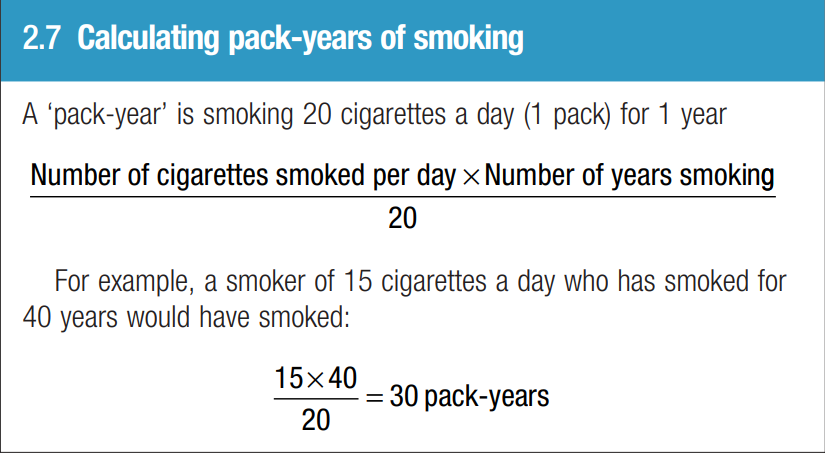 Social history and lifestyle
-Travel history: List the locations visited and dates , vaccinations or prophylaxis >tropical infections , DVT/PE. 
Sexual history : Ask only if relevant .
10 - Systematic enquiry
Systematic enquiry : to uncover forgotten symptoms ,is there anything else you would like to tell me about?
- Asking about all of these is inappropriate and takes too long, so judgement and context are used to select areas to explore in detail.